12
These materials are by the Kongki Ka Project and are made available to you under the terms of the Creative Commons Attribution ShareAlike license 4.0.
You have permission to share and redistribute these materials in any format and to make reasonable revisions and adaptations of this translation, provided that:
You include the above licence and source information.
If you redistribute these materials or create derivatives, you must distribute your contributions under the same license as the original.
 
The Holy Bible, Berean Standard Bible, BSB is produced in cooperation with Bible Hub, Discovery Bible, OpenBible.com, and the Berean Bible Translation Committee. This text of God's Word has been dedicated to the public domain.
 
Tibetan text is from the The Holy Bible in Modern Literary Tibetan, New Tibetan Bible translation.
This translation is made available under the terms of the Creative Commons Attribution-NonCommercial-NoDerivatives 4.0 International license.
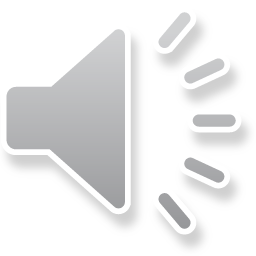 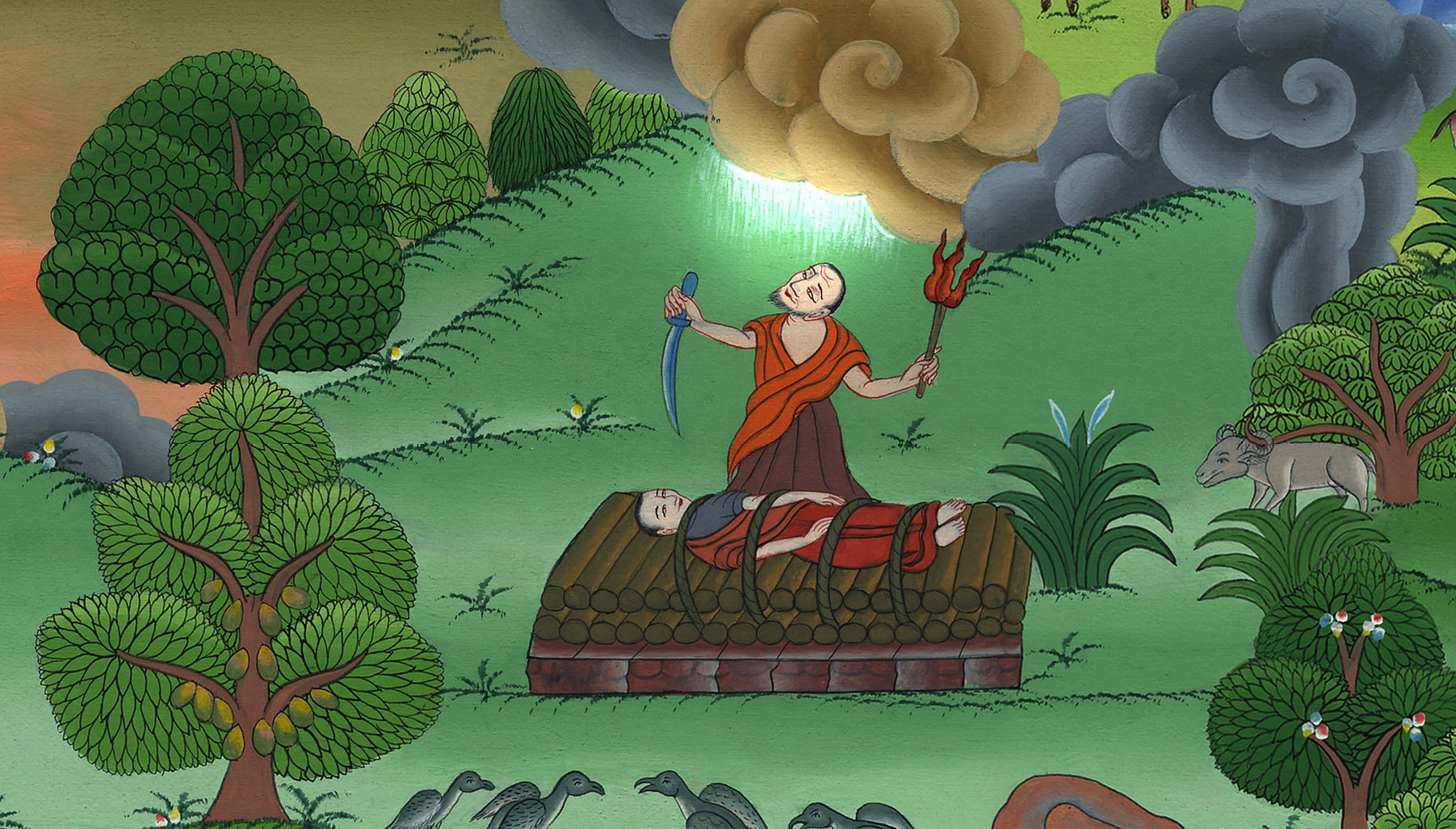 བཀོད་པ 22
དཀོན་མཆོག་གིས་ཨབ་ར་ཧམ་ལ་ཚོད་བལྟ་གནང་བ།
God tests Abraham
Genesis 22:1-18
བཀོད་པ 22
དཀོན་མཆོག་གིས་ཨབ་ར་ཧམ་ལ་ཚོད་བལྟ་གནང་བ།
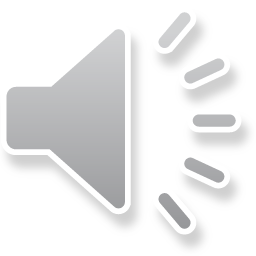 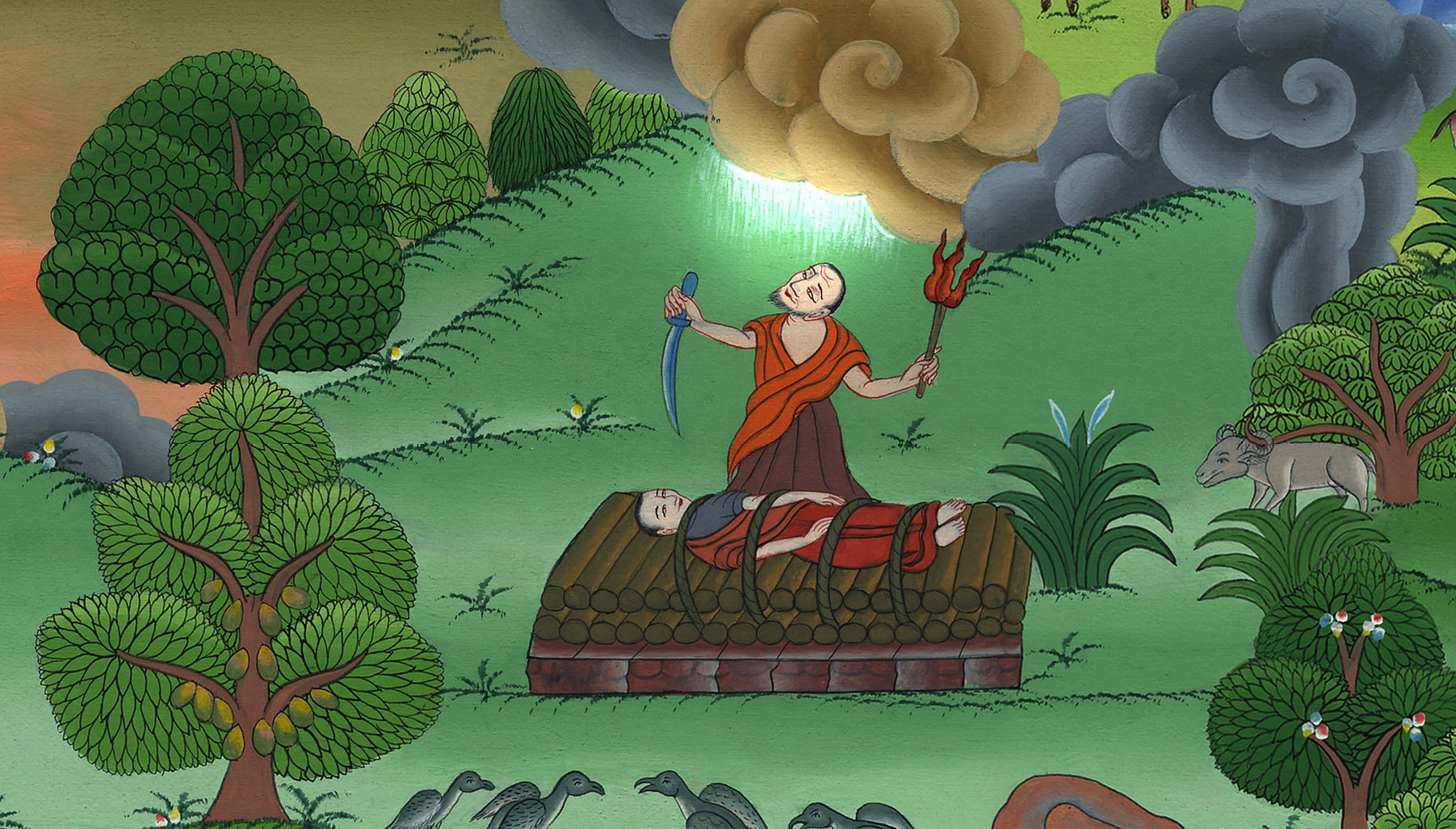 བཀོད་པ 22
དཀོན་མཆོག་གིས་ཨབ་ར་ཧམ་ལ་ཚོད་བལྟ་གནང་བ།
This work is licensed under a Creative Commons Attribution-ShareAlike 4.0 International License
1དོན་དེའི་རྗེས༌སུ། དཀོན་མཆོག་གིས་ཨབ་ར་ཧམ་ལ་བརྟག་པར་དགོངས་ཏེ་ཨབ་ར་ཧམ་ཞེས་ཁོའི་མིང་ནས་བོས་པ༌ན། ཁོ་ན༌རེ། ང་རང་འདི་རུ་ཡོད་ཅེས་ལན་བཏབ༌བོ།།
1Some time later God tested Abraham and said to him, “Abraham!”
“Here I am,” he answered.
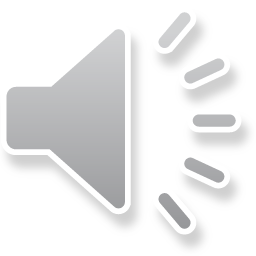 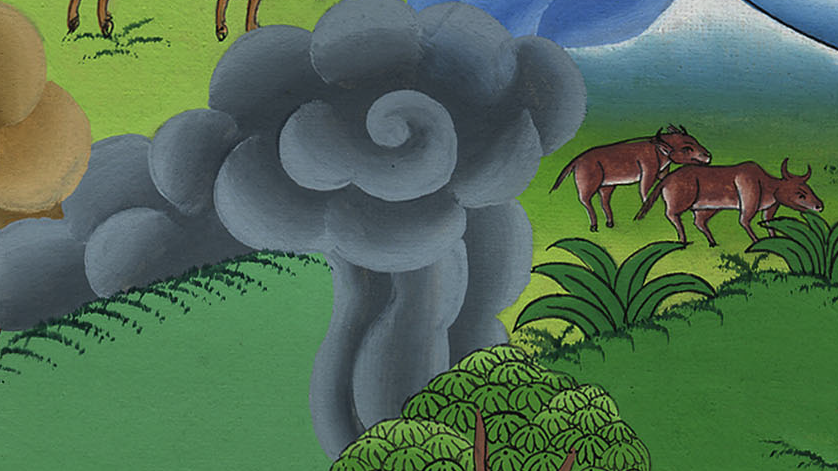 བཀོད་པ 22:1
2དེ་ནས་དཀོན་མཆོག་གིས་འདི་སྐད༌དུ། ཁྱོད་ཀྱིས་རང་གི་གཅེས་པའི་བུ་གཅིག་པུ་སྟེ་ཨི་སཱག་ཁྲིད་ནས་མོ་རེའེ་ཡཱ་ཡུལ་དུ་སོང༌དང༌། བདག་གིས་སྟོན་པར་འགྱུར་བའི་རི་བོ་ཞིག་གི་སྟེང་དུ་བུ་དེ་སྦྱིན་སྲེག་ཏུ་ཕུལ་ཞིག་ཅེས་གསུངས༌སོ།།
2“Take your son,” God said, “your only son Isaac, whom you love, and go to the land of Moriah. Offer him there as a burnt offering on one of the mountains, which I will show you.”
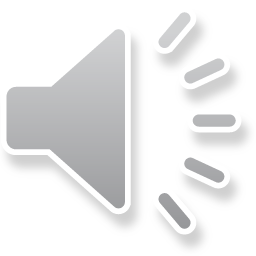 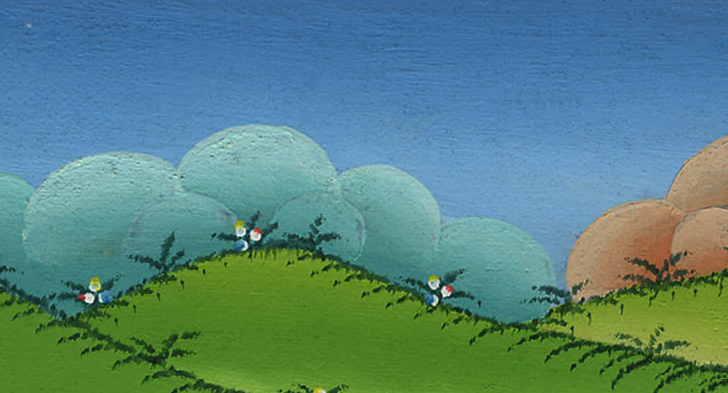 བཀོད་པ 22:2
3དེ་ནས་ཞོགས་པར་ཨབ་ར་ཧམ་ཡར་ལངས་ཏེ་བོང་བུར་སྒ་གཏད༌ཅིང༌། སྦྱིན་སྲེག་གི་བུད་ཤིང་གཏུབས་རྗེས་གཡོག་པོ་གཉིས་དང་རང་གི་བུ་ཨི་སཱག་བཅས་ཁྲིད་དེ་དཀོན་མཆོག་གི་བཀའ་བཞིན་དུ་ཡུལ་དེའི་ལམ་ལ༌ཆས།
3So Abraham got up early the next morning, saddled his donkey, and took along two of his servants and his son Isaac. He split the wood for a burnt offering and set out for the place God had designated.
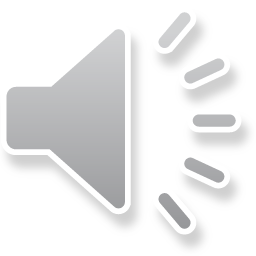 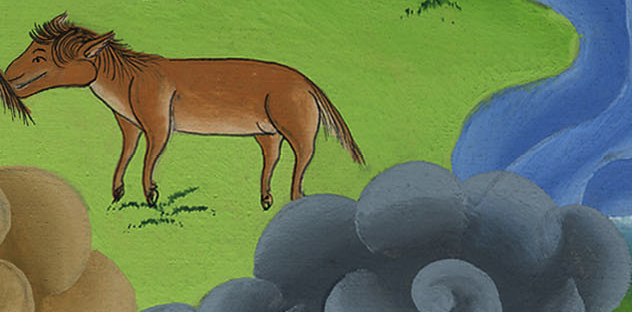 བཀོད་པ 22:3
4དེ་ནས་ཉིན་གསུམ་པ༌ལ། ཨབ་ར་ཧམ་གྱིས་མགོ་ཡར་བཀྱགས་ཏེ་རྒྱང་རིང་ནས་ཡུལ་དེ་མཐོང་བ༌དང༌།
4On the third day Abraham looked up and saw the place in the distance.
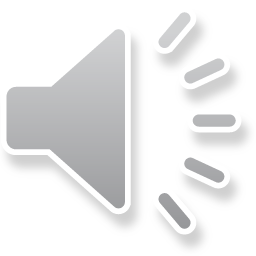 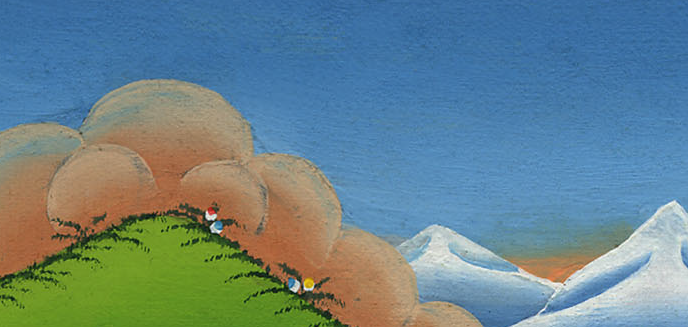 བཀོད་པ 22:4
5གཡོག་པོ་གཉིས་ལ་འདི་སྐད༌དུ། ཁྱོད་གཉིས་ཀྱིས་བོང་བུ་བཟུང་ནས་འདིར་སྒུགས༌དང༌། བདག་དང་བུ་གཉིས་ཀ་གནས་དེར་སོང་ནས་དཀོན་མཆོག་ལ་གུས་ཕྱག་ཕུལ༌རྗེས། ཕྱིར་ཁྱོད་གཉིས་ཀྱི་གམ་དུ་ཡོང་ངེས་ཡིན་ཞེས་གསུངས༌སོ།།
5“Stay here with the donkey,” Abraham told his servants. “The boy and I will go over there to worship, and then we will return to you.”
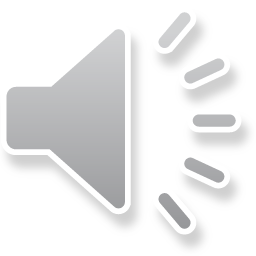 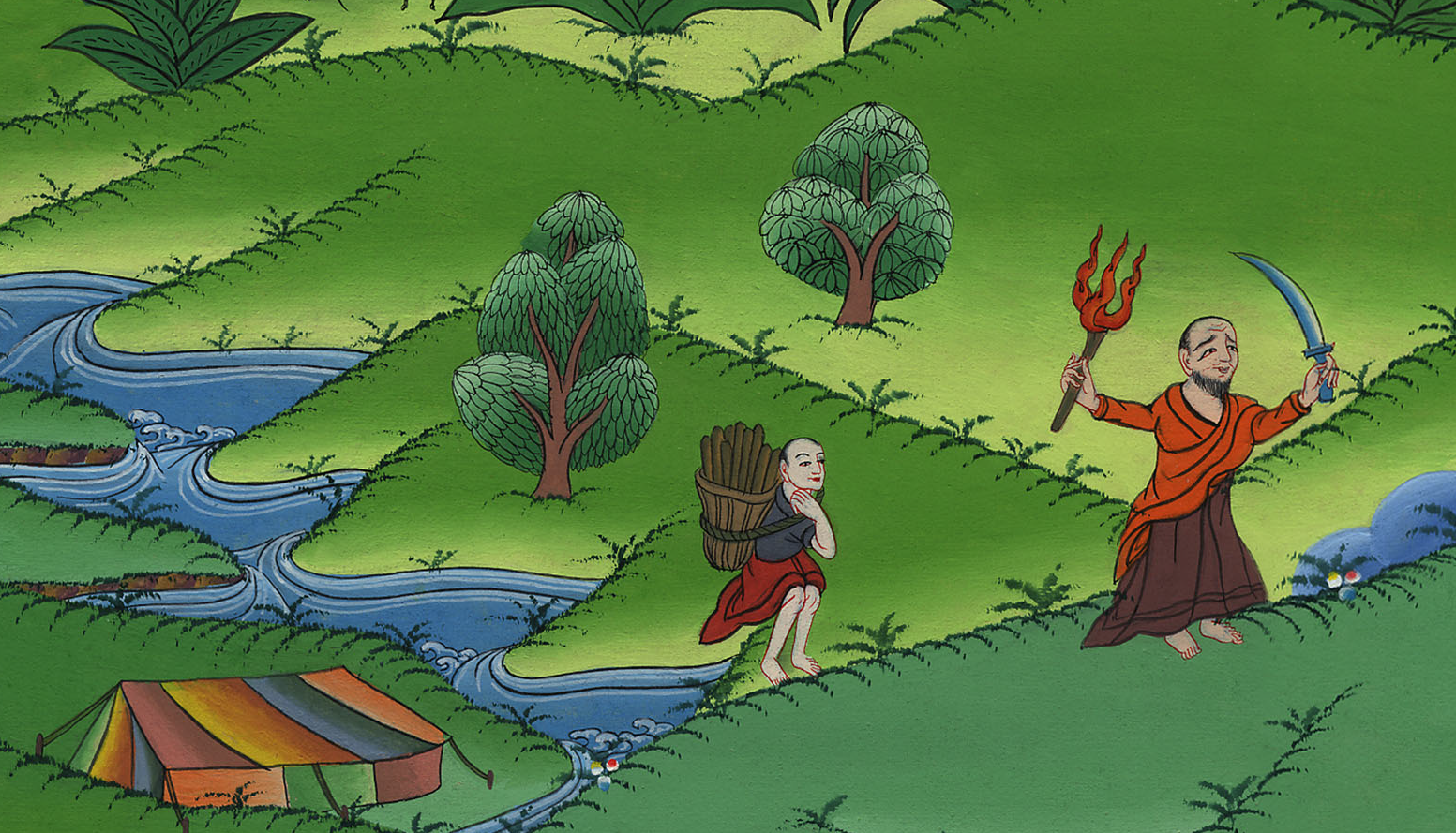 བཀོད་པ 22:5
6དེ་ནས་ཨབ་ར་ཧམ་གྱིས་བུ་ཨི་སཱག་ལ་སྦྱིན་སྲེག་གི་བུད་ཤིང་ཁུར་དུ་བཅུག་པ་དང་རང་གི་ལག་ཏུ་མེ་དང་གྲི་བཟུང་ནས་ཁོ་གཉིས་ཕ་རོལ་ཏུ༌སོང༌།
6Abraham took the wood for the burnt offering and placed it on his son Isaac. He himself carried the fire and the sacrificial knife, and the two of them walked on together.
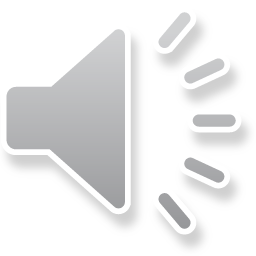 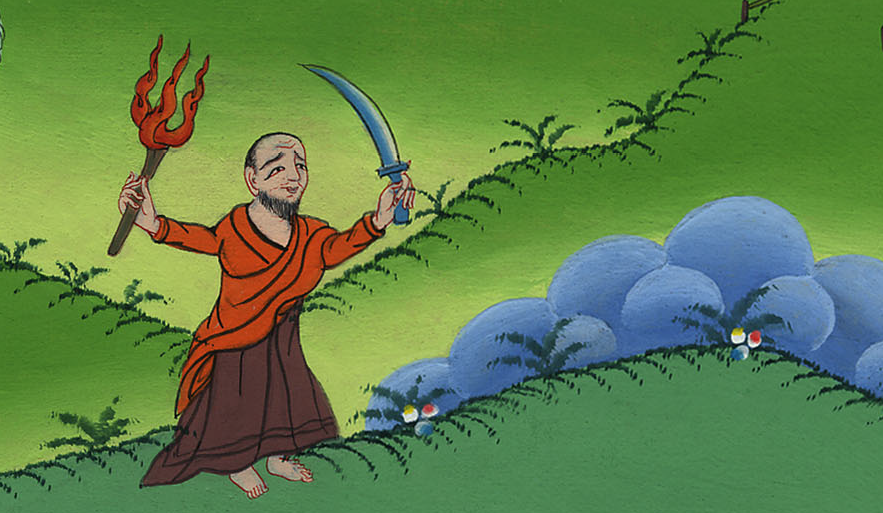 བཀོད་པ 22:6
7དེ་ནས་བུ་ན༌རེ། ཕ་ལགས་ཞེས་ཞུས་པ༌དང༌། ཕ་ན༌རེ། བདག་གི༌བུ། ང་རང་འདི་རུ་ཡོད་ཅེས་སྨྲས༌སོ། །ཡང་བུ་ན༌རེ། ཁྱེད་ཀྱིས་གཟིགས༌དང༌། མེ་དང་བུད་ཤིང་ཐམས་ཅད་འཛོམས༌མོད། འོན་ཀྱང་སྦྱིན་སྲེག་ཏུ་ཕུལ་བའི་ལུ་གུ་གང་དུ་ཡོད་ཅེས་ཞུས་པ༌ལ།
7Then Isaac said to his father Abraham, “My father!”
“Here I am, my son,” he replied.
“The fire and the wood are here,” said Isaac, “but where is the lamb for the burnt offering?”
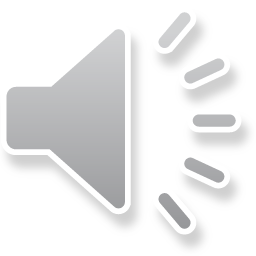 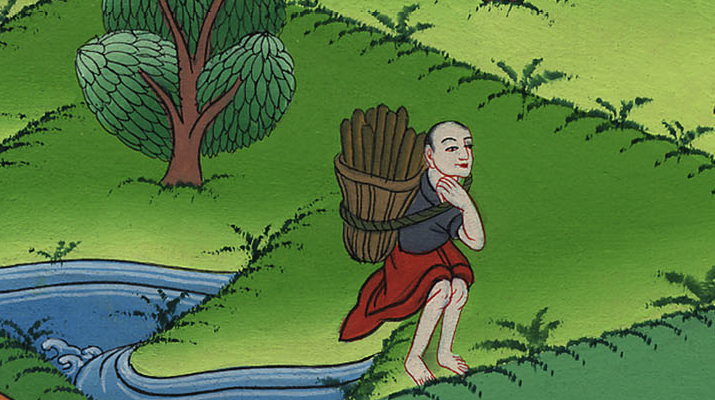 བཀོད་པ 22:7
8ཕ་ན༌རེ། བདག་གི༌བུ། དཀོན་མཆོག་གིས་དངོས་སུ་སྦྱིན་སྲེག་གི་ལུ་གུ་གནང་ངེས་ཡིན་ཞེས་སྨྲས་པ་དང་ཕ་བུ་གཉིས་ཀ་མཉམ་དུ༌སོང༌།
8Abraham answered, “God Himself will provide the lamb for the burnt offering, my son.” And the two walked on together.
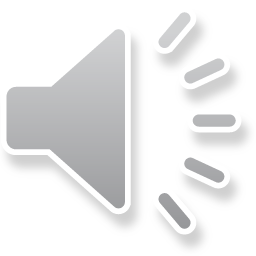 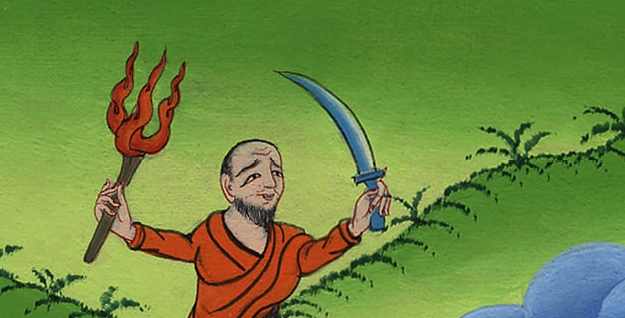 བཀོད་པ 22:8
9དེ་ནས་ཁོ་གཉིས་དཀོན་མཆོག་གིས་བསྟན་པའི་གནས་དེར་སླེབས་པ༌དང༌། ཨབ་ར་ཧམ་གྱིས་གནས་དེ་རུ་མཆོད་ཁྲི་ཞིག་བཞེངས་པ་དང་དེའི་སྟེང་དུ་བུད་ཤིང་ལེགས་པར་བསྒྲིགས༌རྗེས། རང་གི་བུ་ཨི་སཱག་ཐག་པས་བསྡམས་ཏེ་བུད་ཤིང་གི་སྟེང་དུ༌བཞག
9When they arrived at the place God had designated, Abraham built the altar there and arranged the wood. He bound his son Isaac and placed him on the altar, atop the wood.
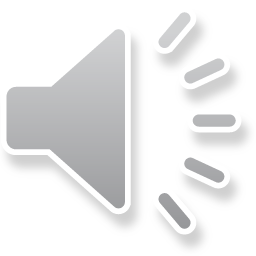 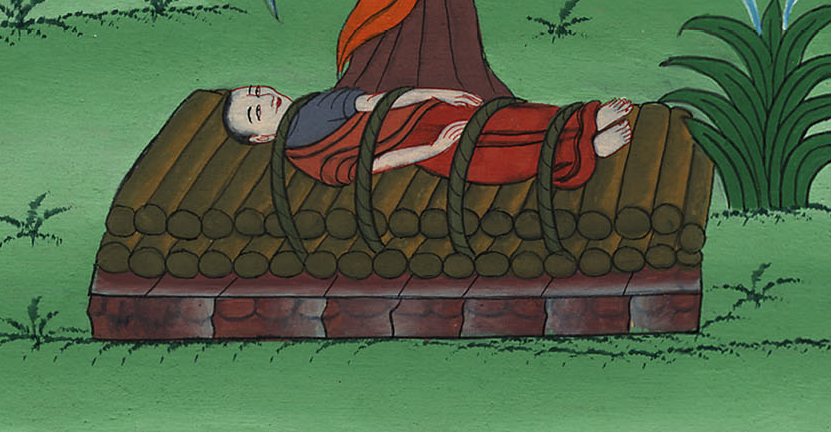 བཀོད་པ 22:9
10ཨབ་ར་ཧམ་གྱིས་ལག་པ་བརྐྱངས་ནས་གྲི་བླངས་ཏེ་བུ་གསོད་པར་རྩོམ་པ༌ལ།
10Then Abraham reached out his hand and took the knife to slaughter his son.
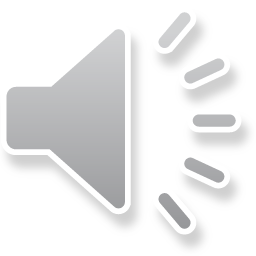 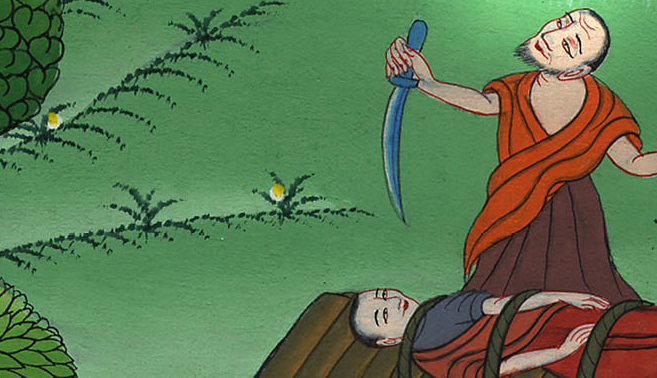 བཀོད་པ 22:10
11གློ་བུར་ཉིད་ལ་དཀོན་མཆོག་ཡ་ཝཱེའི་ཕོ་ཉས་ནམ་མཁའི་ཞིང་ཁམས་ནས་ཨབ་ར༌ཧམ། ཨབ་ར་ཧམ་ཞེས་ཁོའི་མིང་ནས་བོས་པ༌དང༌། ཁོས་ང་རང་འདི་རུ་ཡོད་ཅེས་ལན་བཏབ༌བོ།།
11Just then the angel  of the Lord called out to him from heaven, “Abraham, Abraham!”
“Here I am,” he replied.
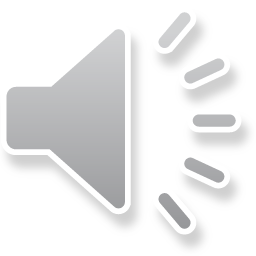 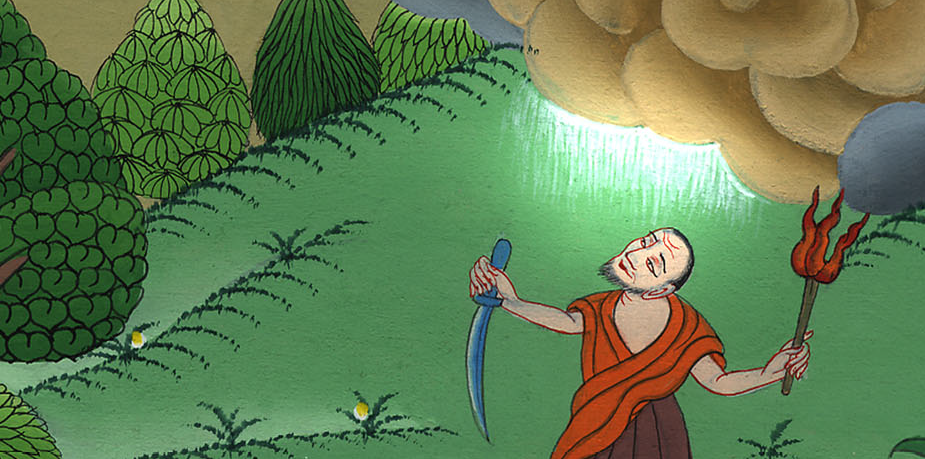 བཀོད་པ 22:11
12དེ་ནས་ཕོ་ཉས་འདི་སྐད༌དུ། ཁྱོད་ཀྱིས་བུ་དེ་ལ་ལག་པས་རེག་པར་མི༌བྱའོ། །བུ་དེ་ལ་གནོད་པ་ཅི་ཡང་བྱ་མི་རུང༌ངོ༌། །ཁྱོད་ཀྱིས་དཀོན་མཆོག་ལ་དད་གུས་བྱེད་པ་ད་ལྟ་བདག་གིས༌ཤེས། ཅིའི་ཕྱིར་ཞེ༌ན། ཁྱོད་ཀྱིས་རང་གི་བུ་གཅིག་པུ་བདག་ལ་འབུལ་བར་ཡང་མ་འཛེམ་པའི་ཕྱིར་ཡིན་ཞེས་གསུངས་པ༌དང༌།
12“Do not lay a hand on the boy or do anything to him,” said the angel, “for now I know that you fear God, since you have not withheld your only son from me.
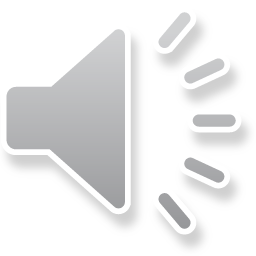 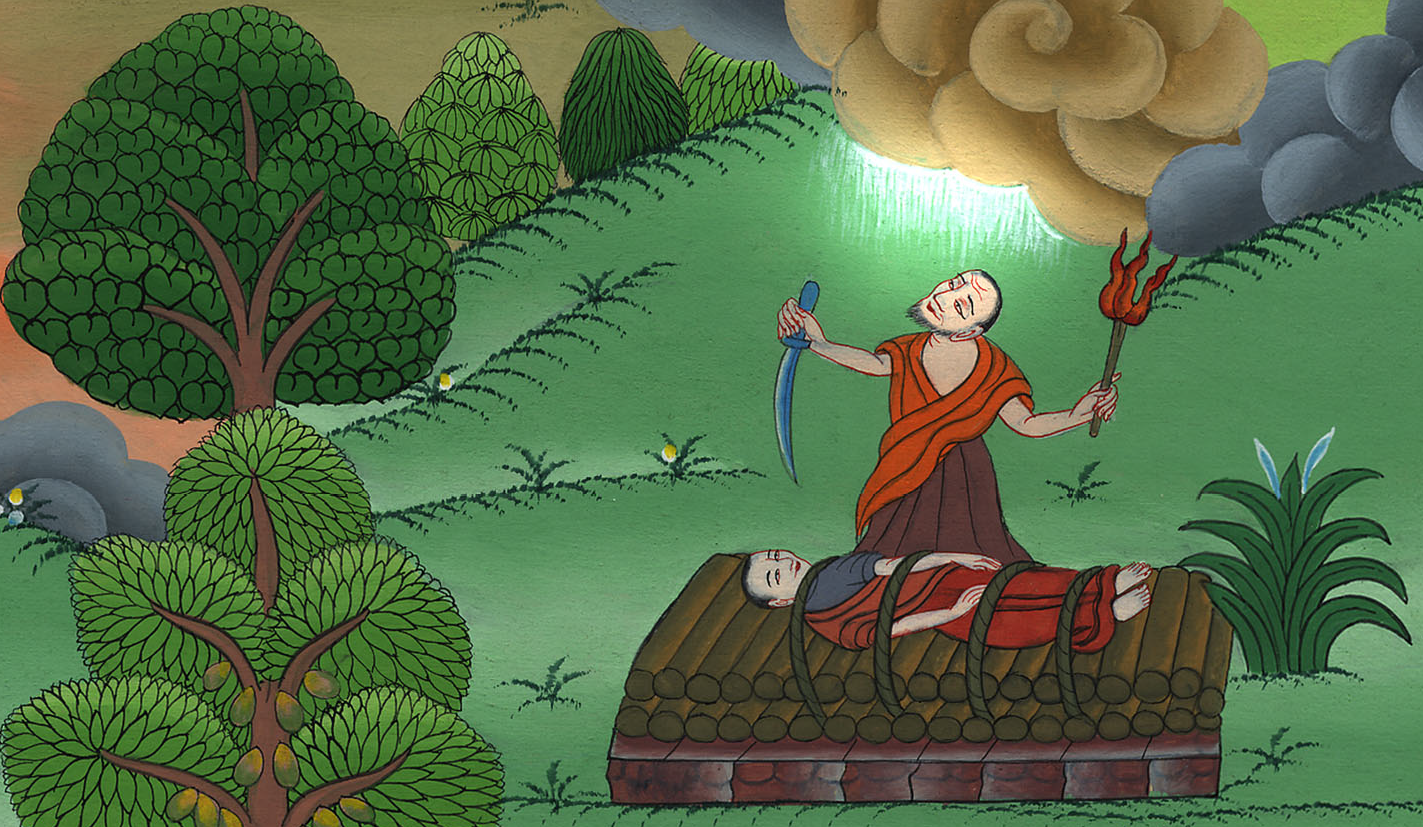 བཀོད་པ 22:12
13ཨབ་ར་ཧམ་གྱིས་མགོ་ཡར་བཀྱགས་ནས་བལྟས་པ༌ན། ལུག་ཐུག་ཅིག་མཐོང་ཞིང་རྭ་ཅོ་གཉིས་ཚེར་མའི་གསེབ་ཏུ་ཟུག་ཡོད་པ༌ལ། ཁོང་གིས་ལུག་ཐུག་དེ་ཚེར་མ་ལས་བླངས་ཏེ་རང་གི་བུའི་ཚབ་ཏུ་དཀོན་མཆོག་ལ་སྦྱིན་སྲེག་ཏུ་ཕུལ༌ཏོ།།
13Then Abraham looked up and saw behind him a ram  in a thicket, caught by its horns. So he went and took the ram and offered it as a burnt offering in place of his son.
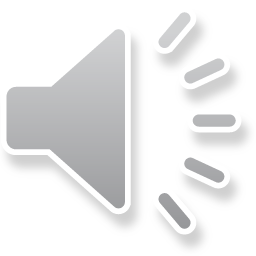 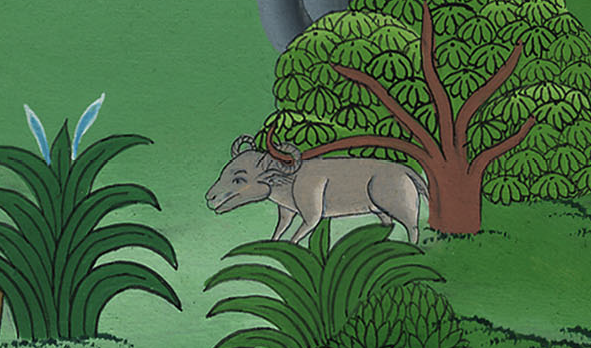 བཀོད་པ 22:13
14ཨབ་ར་ཧམ་གྱིས་གནས་དེའི་མིང་ལ་ཡ་ཝཱེས་ཡིར་ཨེ་ཞེས་བཏགས་ཤིང་དོན་ནི་དཀོན་མཆོག་ཡ་ཝཱེས་གནང་ངེས་ཡིན་ཞེས་པའོ། །ད་ལྟའི་བར་དུ་མི་རྣམས་ཀྱིས་དཀོན་མཆོག་ཡ་ཝཱེའི་རི་བོར་ཁོང་གིས་གནང་ངེས་ཡིན་ཞེས༌སྨྲའོ།།
14And Abraham called that place The Lord Will Provide. So to this day it is said, “On the mountain of the Lord it will be provided.”
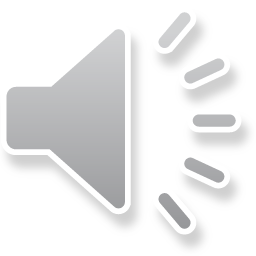 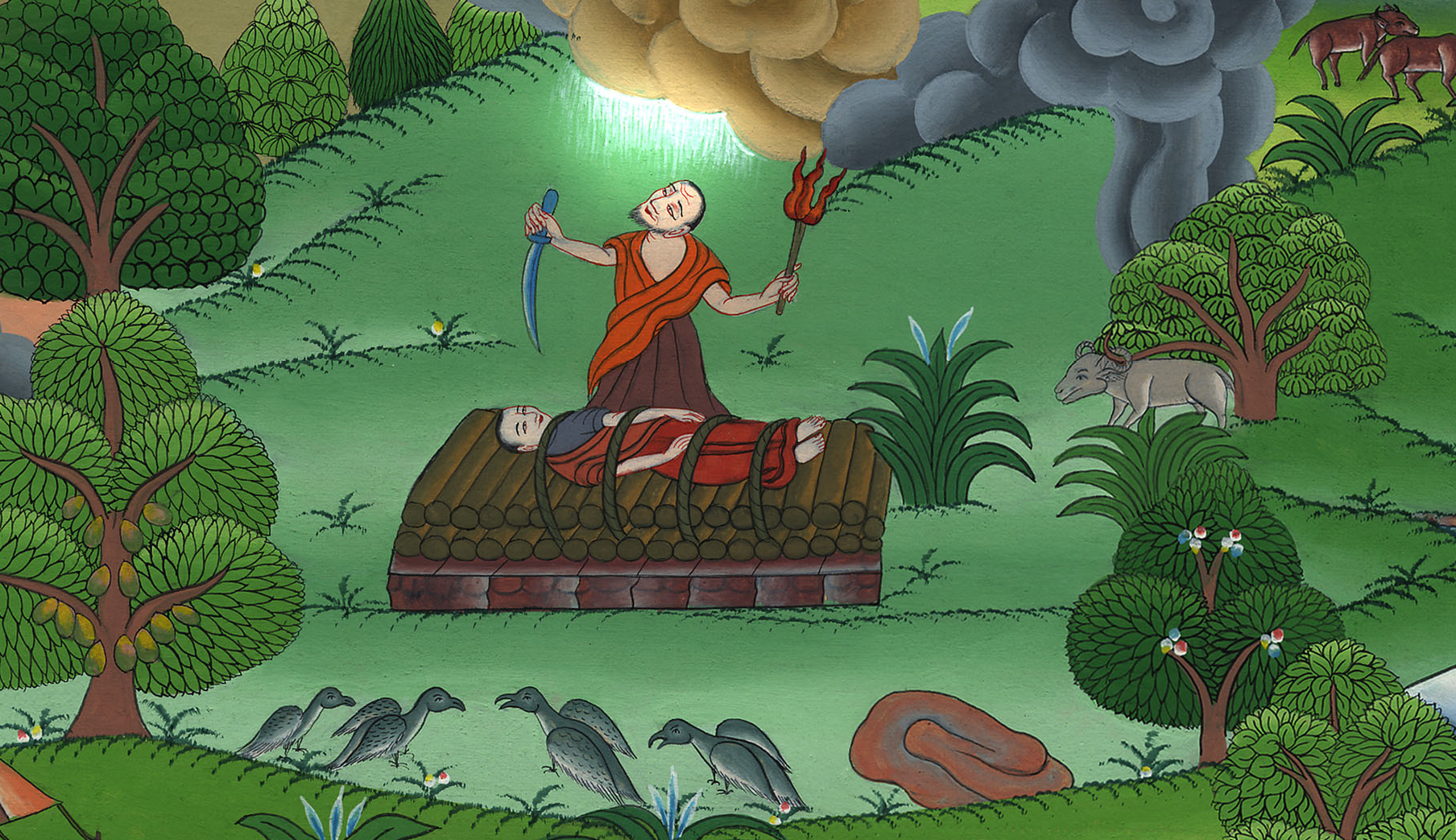 བཀོད་པ 22:14